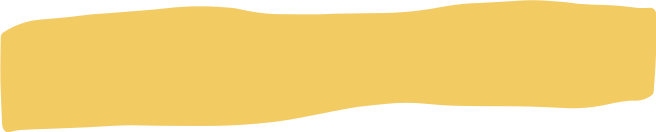 Focus 4
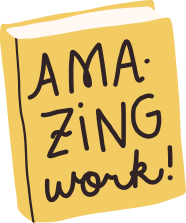 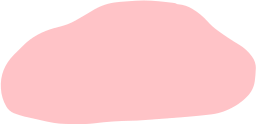 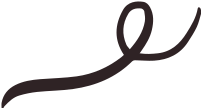 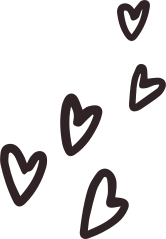 ENGLISH CLASS
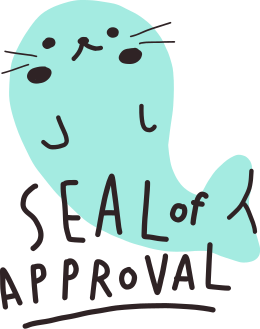 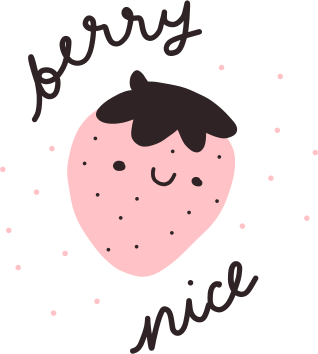 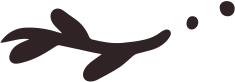 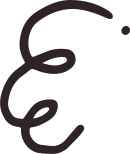 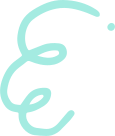 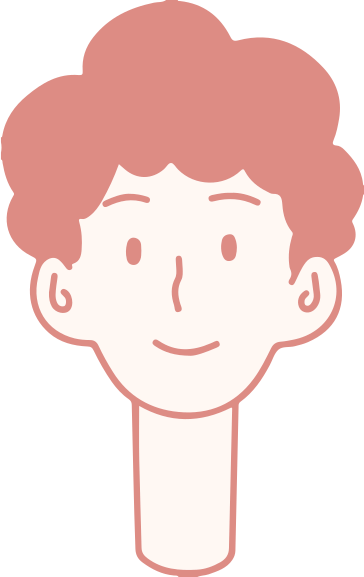 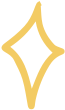 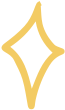 Listening/sentence completion
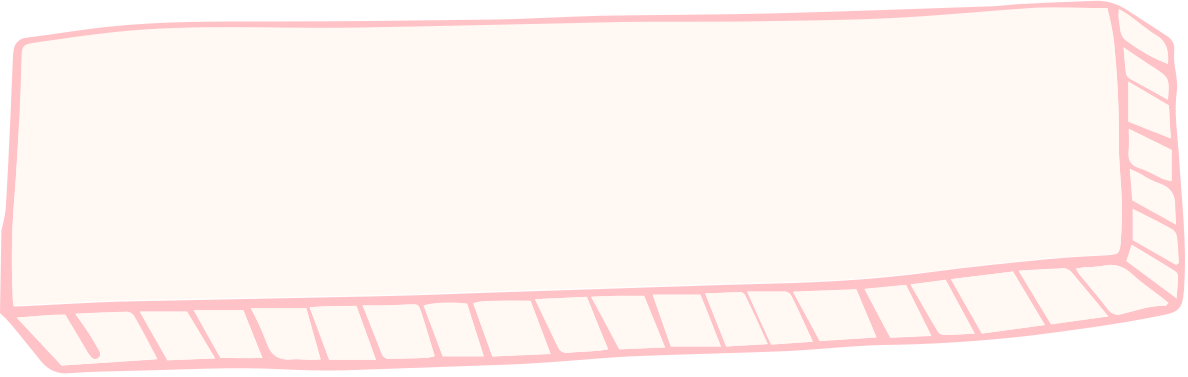 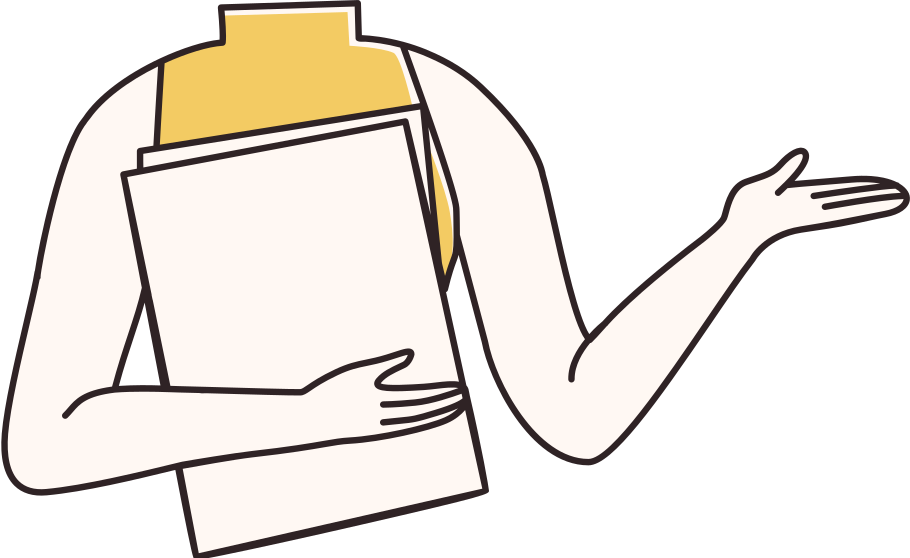 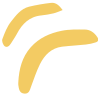 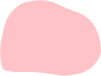 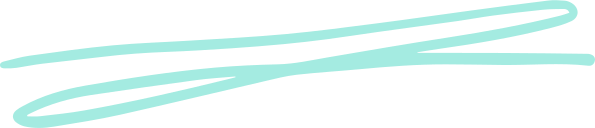 TRY TO MACH PEOPLE 1-4 WITH THEIR  DEFINITION   OF  LOVE A-D. 


 A NOVELIST 
 A NUN
 A PARENT
 A NEUROSCIENTIST
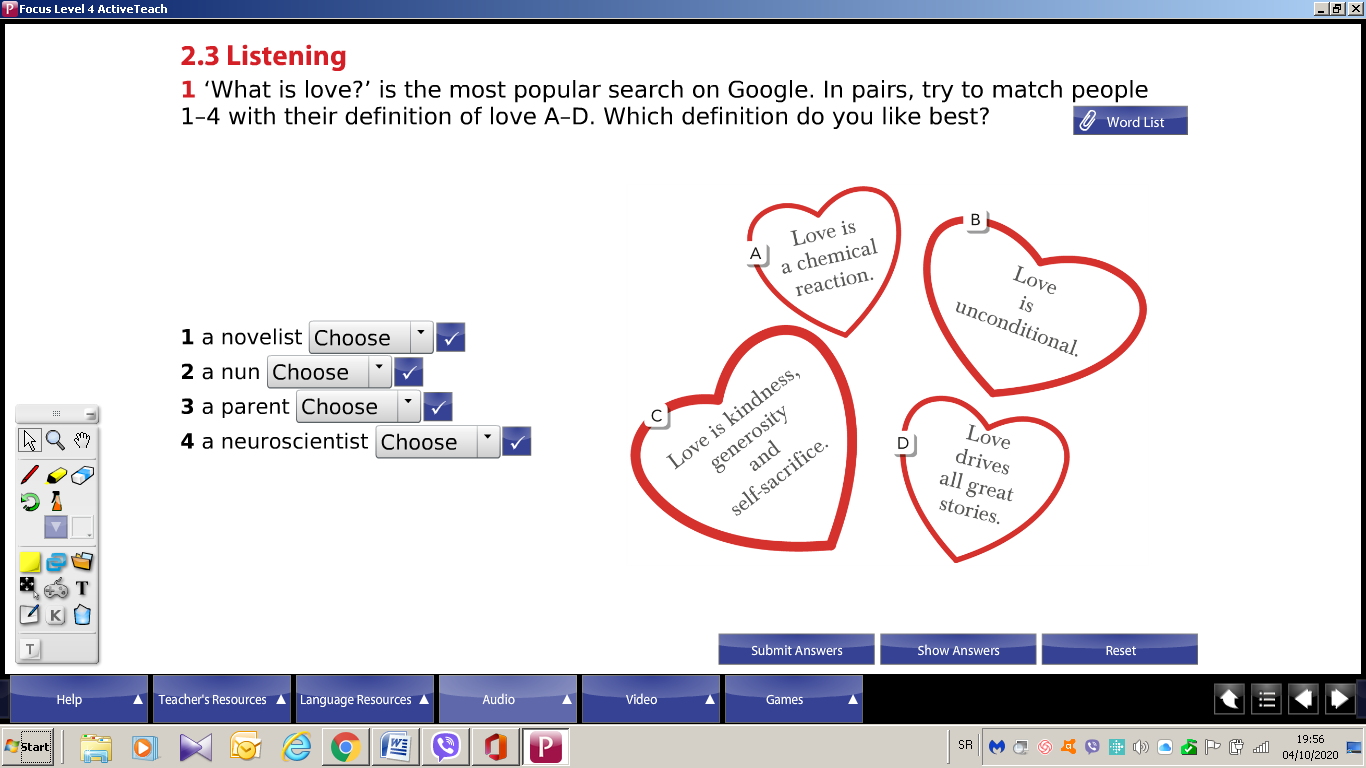 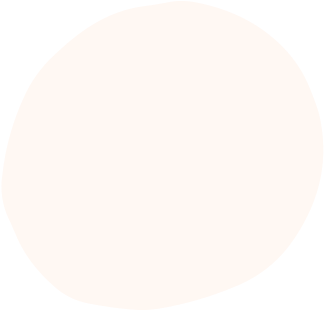 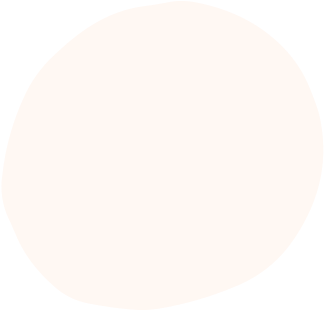 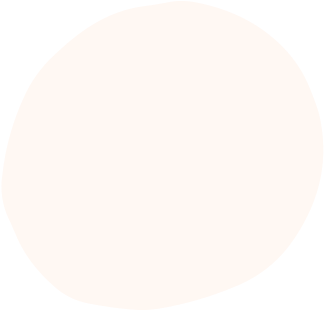 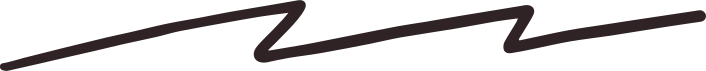 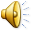 LISTEN TO A TALK BY A NEUROSCIENTIST AND ANSWER THE QUESTIONS 

1.WHAT HAVE SCIENTISTS BECOME INTERESTED IN RECENTLY?
2. WHY DO THEY THINK HUMANS FIRST DEVELOPED THE INSTINCT TO FALL IN LOVE?
3. WHAT MIGHT HAPPEN IN THE FUTURE?
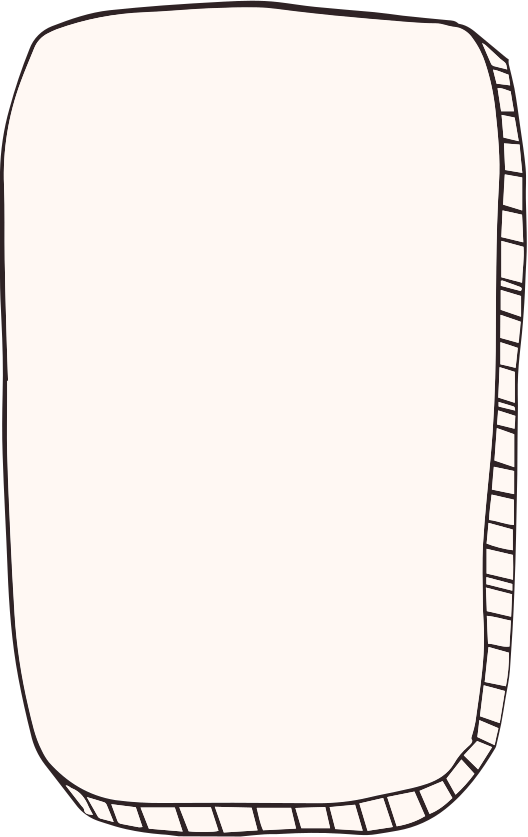 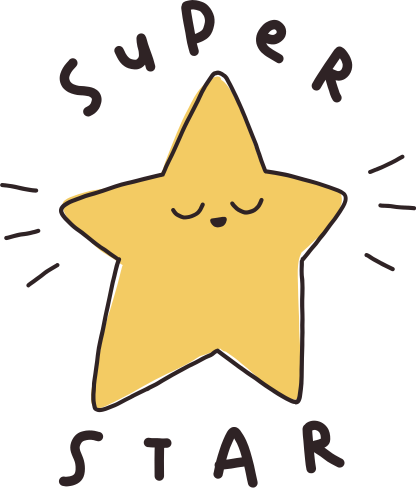 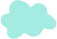 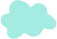 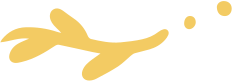 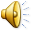 complete the sentences
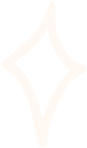 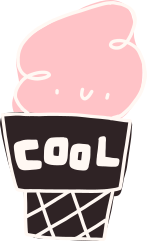 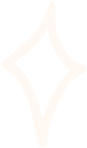 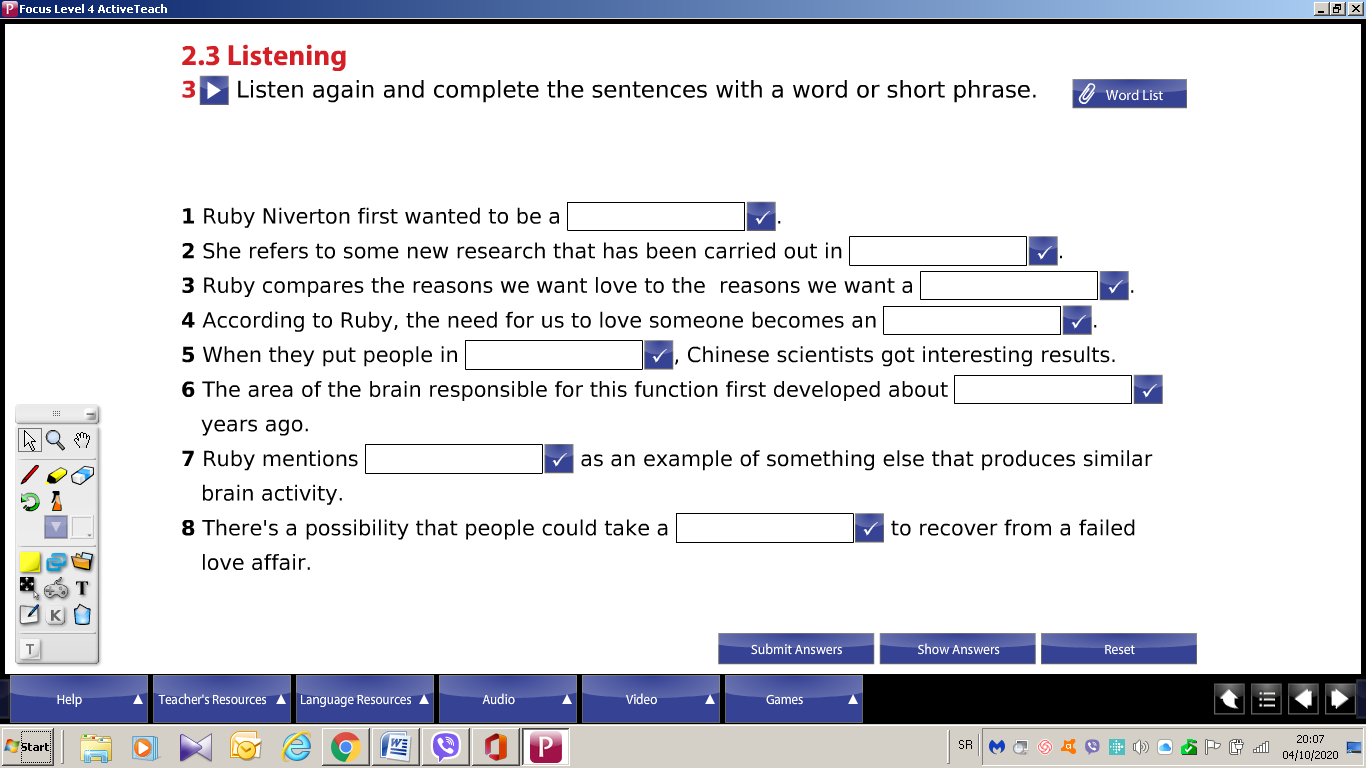 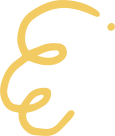 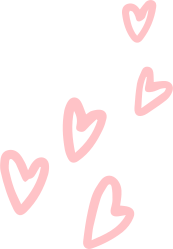 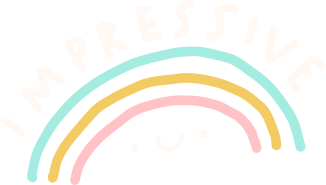 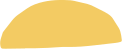 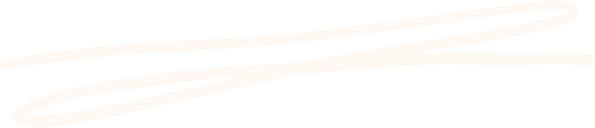 COMPLETE PHRASES FROM THE TALK WITH PREPOSITIONS
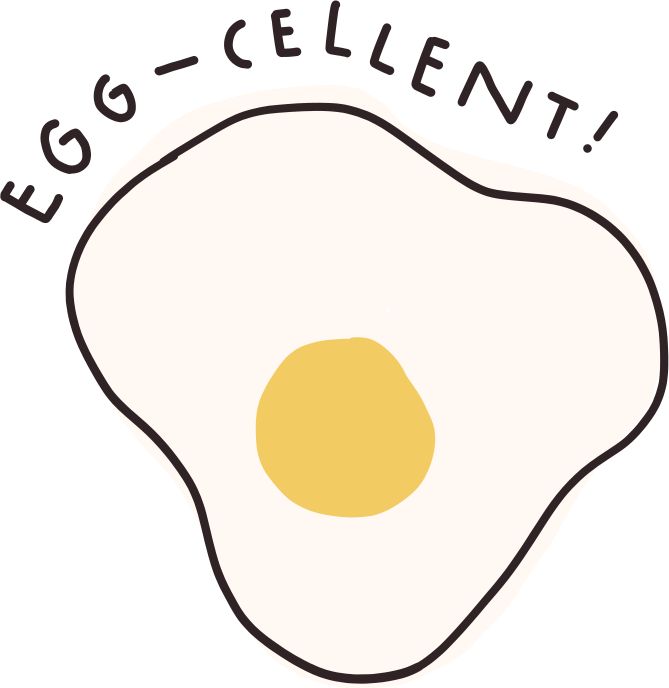 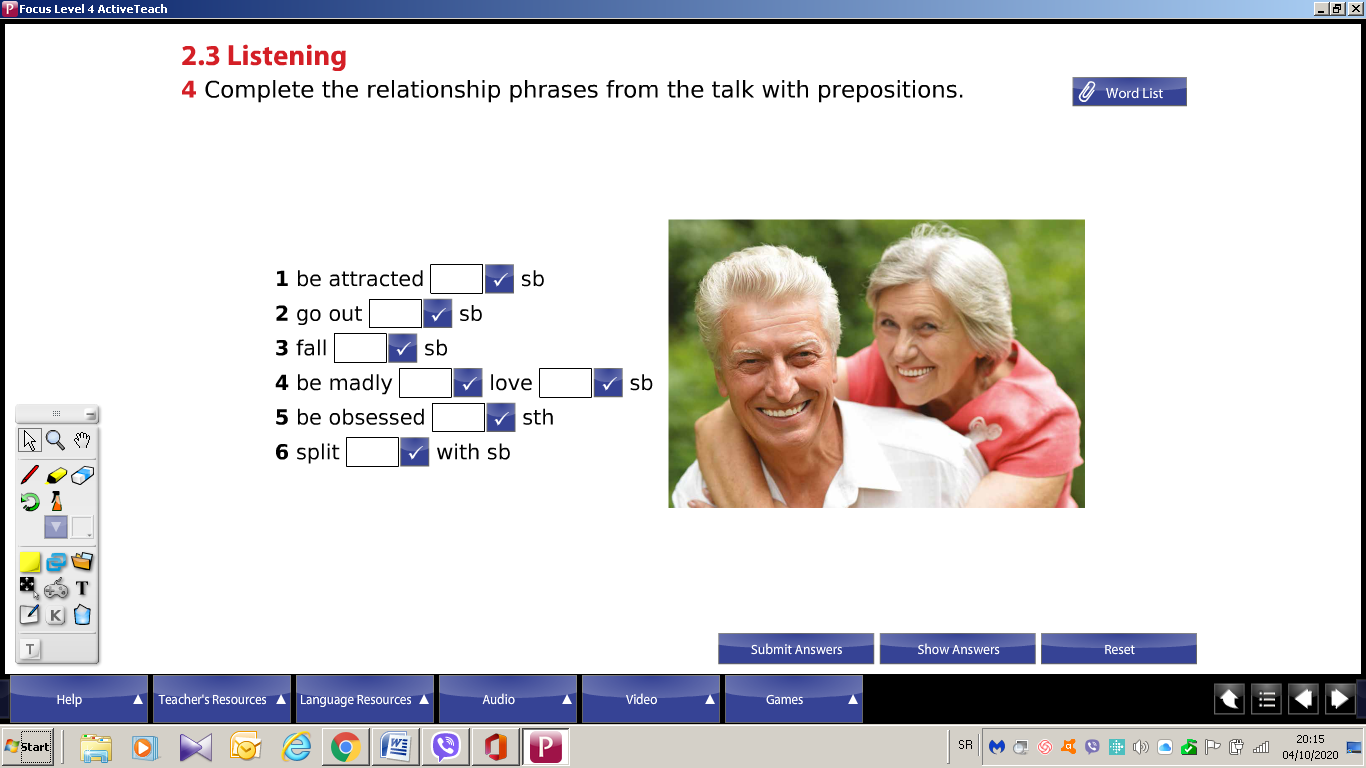 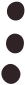 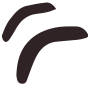 Vocabulary
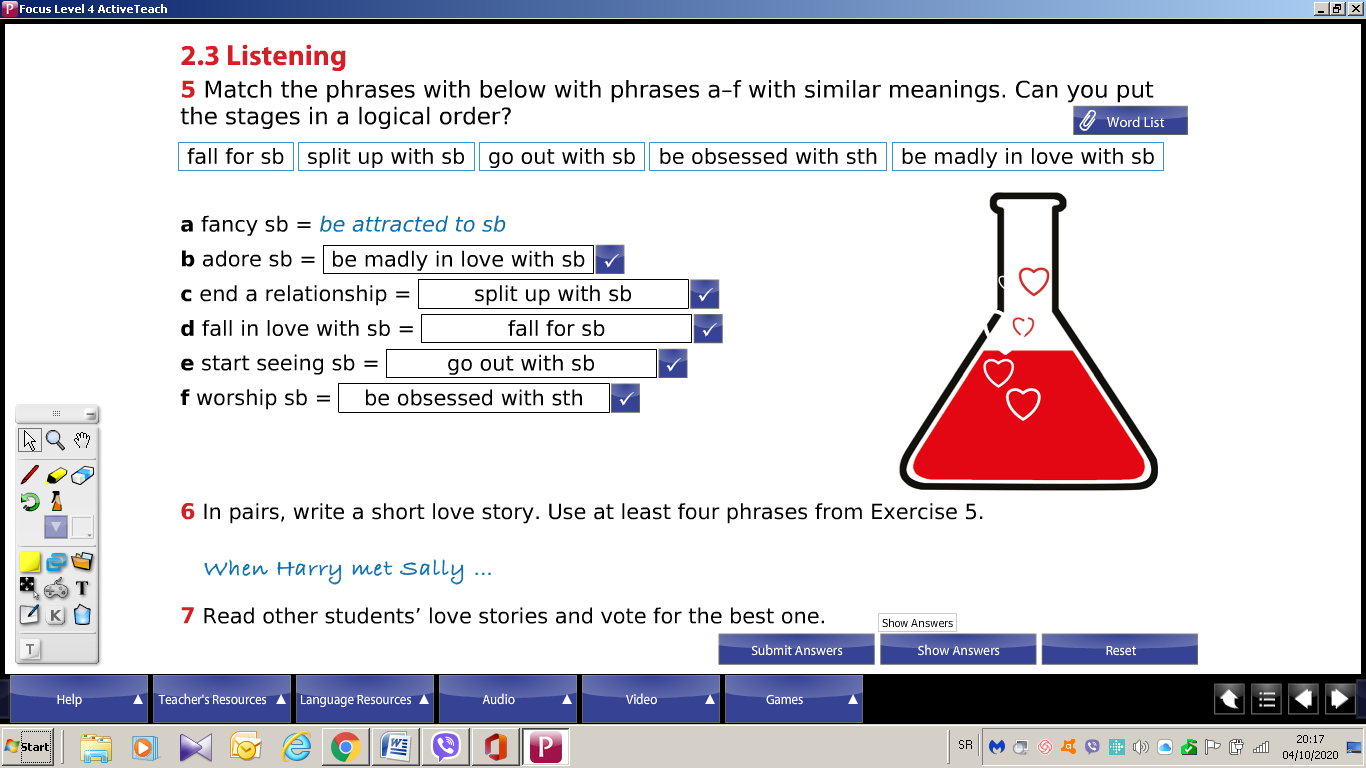 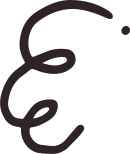 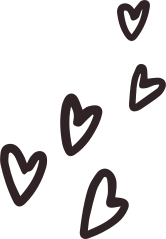 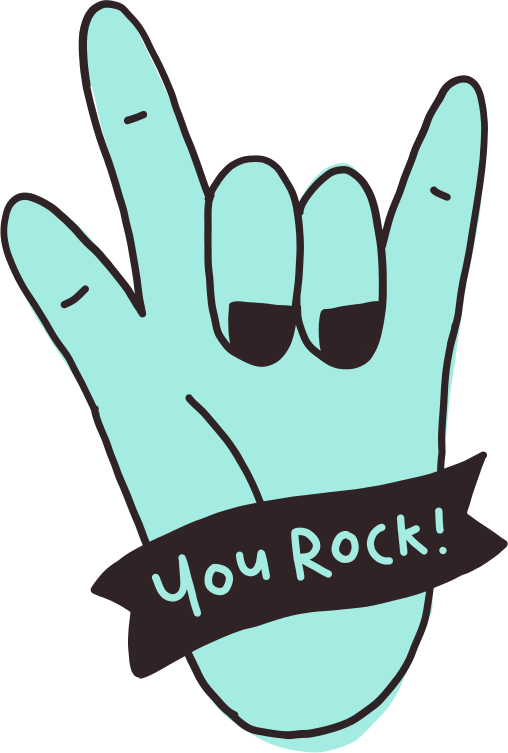 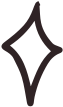 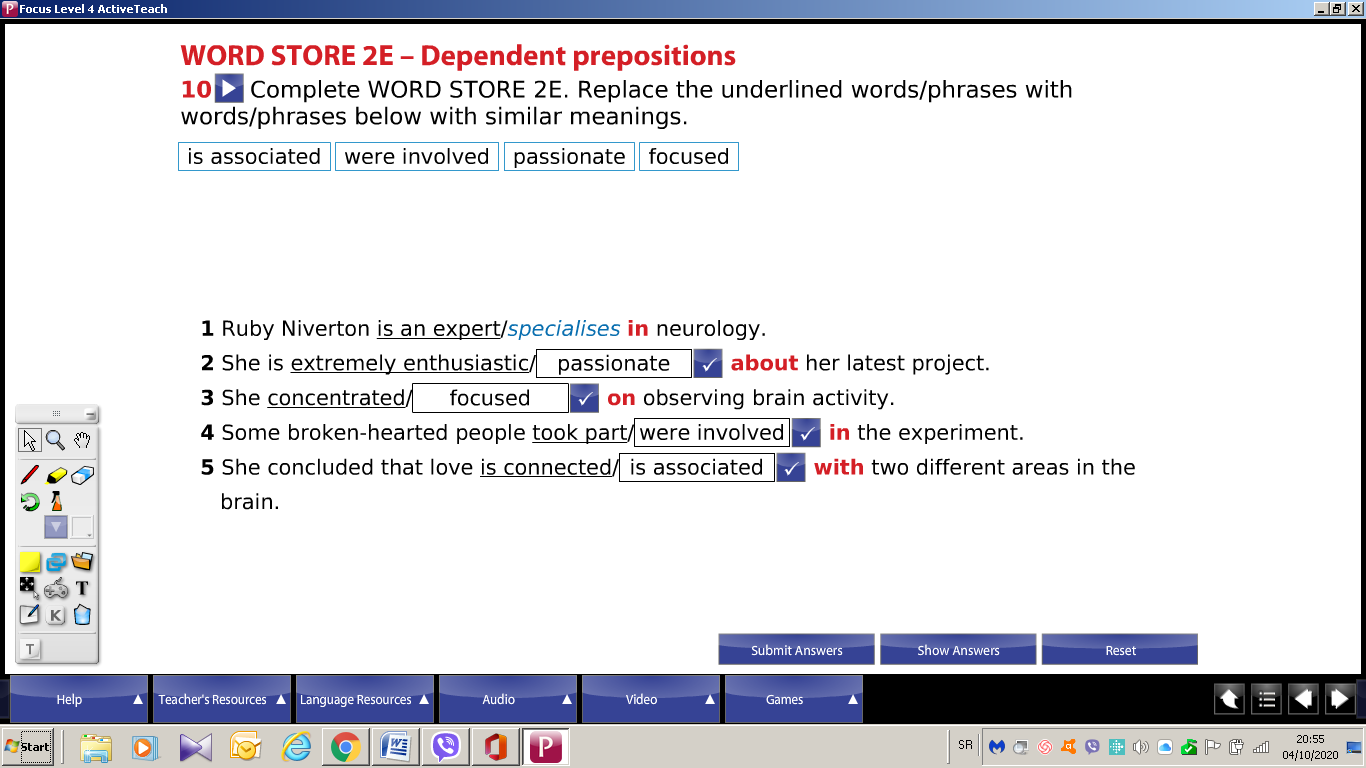 TASK : Write a short love story
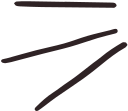 THANK YOU!
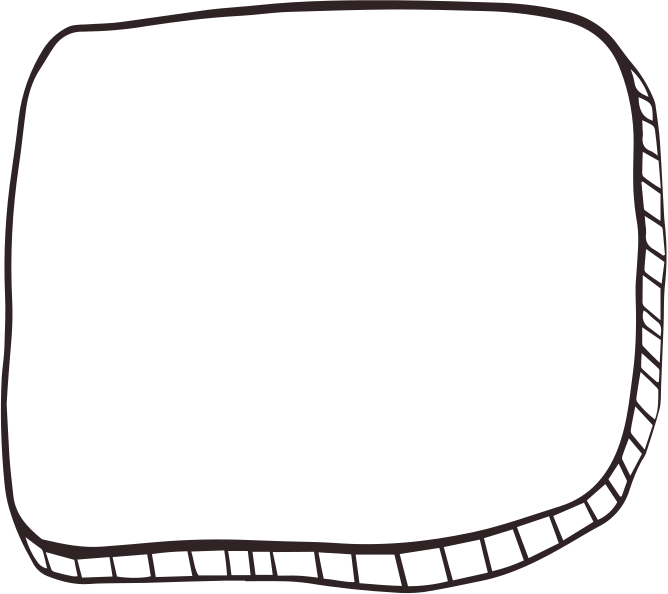 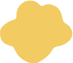 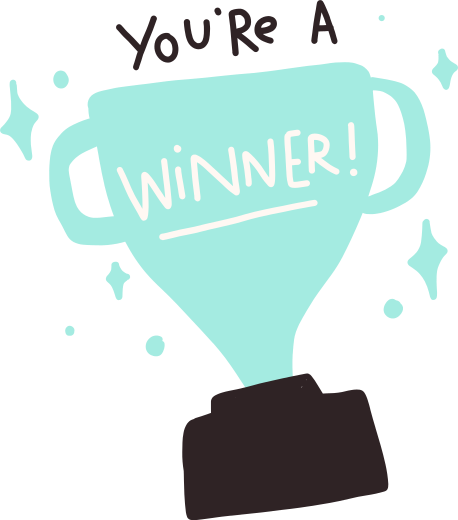 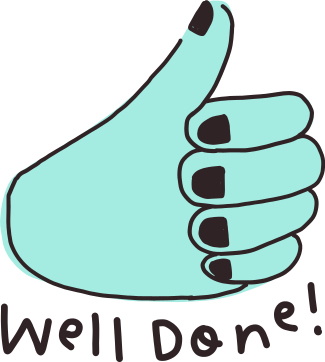 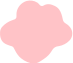 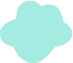